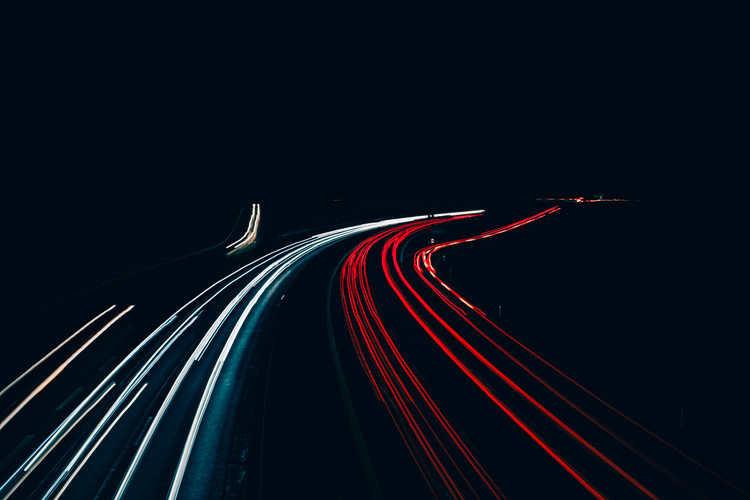 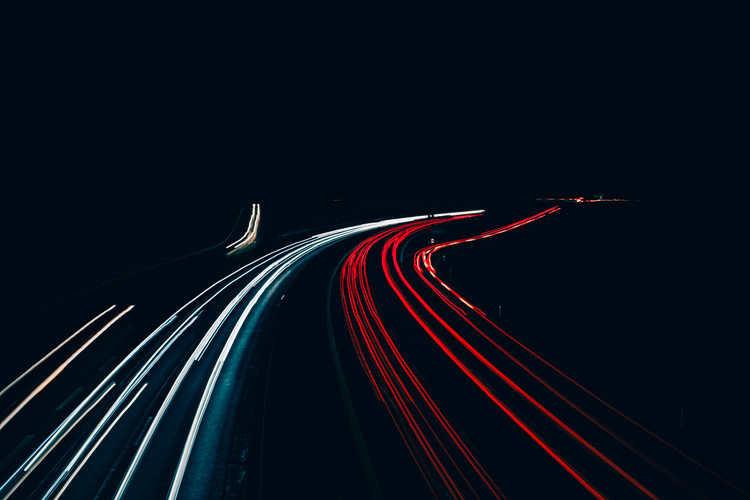 人教版高中数学选修2-1
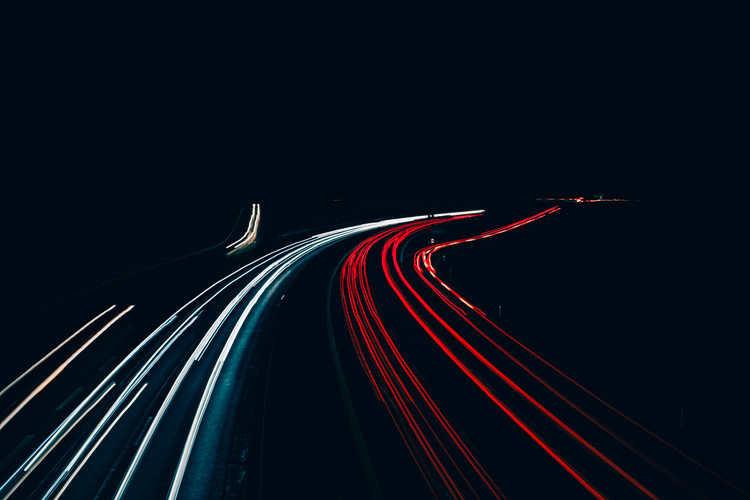 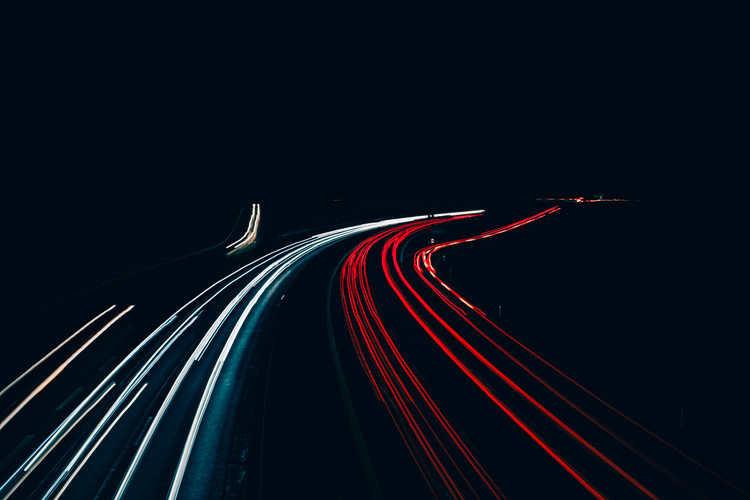 1.1.2 四种命题
PEOPLE'S EDUCATION PRESS HIGH SCHOOL MATHEMATICS ELECTIVE 2-1
第1章  常用逻辑用语
讲解人：xippt  时间：2020.6.1
教学目标
【教学目标】
       知识与技能：理解四种命题的概念，了解四种命题之间的相互关系，能由原命题写出其他三种命题；
       过程与方法：通过对四种命题相互关系的学习，培养学生逻辑推理能力；
       情感态度与价值观：通过学生自编命题，互相交流的学习，培养学生探索创新、合作交流的学习精神。 
【重点与难点】
       重点：四种命题之间的相互转化．
       难点：原命题与否命题、逆否命题之间的转化．
条件
结论
复习引入
请将命题“正弦函数是周期函数”改写成  “                        ”的形式。
新知探究
（1）若f(x)是正弦函数，则f(x)是周期函数；
（2）若f(x)是周期函数，则f(x)是正弦函数；
（3）若f(x)不是正弦函数，则f(x)不是周期函数；
（4）若f(x)不是周期函数，则f(x)不是正弦函数.
命题（1）与命题（2）（3）（4）的条件和结论之间分别有什么关系？
新知探究
（一）互逆命题
原命题：
逆命题：
新知探究
写出下列命题的逆命题：
（1）如果两条直线垂直于同一个平面，那么这两条直线平行.
（2）正数a的平方根不等于0 .
提示： 1.将此命题转化成“若p，则q”的形式，
            2.交换条件和结论.
解：（1）如果两条直线平行，那么这两条直线垂直于同一个平面.
         （2）如果一个数不等于0，那么这个数是正数a的平方根.
新知探究
（二）互否命题
否定
否定
原命题：
否命题：
新知探究
写出下列命题的否命题：
（1）如果两条直线垂直于同一个平面，那么这两条直线平行.
（2）正数a的平方根不等于0 .
解：（1）如果两条直线不垂直于同一个平面，那么这两条直线不平行.
        （2）如果一个数不是正数a的平方根，那么这个数等于0.
新知探究
否命题与命题的否定的区别：
否命题是用否定条件也否定结论的方式构成新命题.
命题的否定是逻辑联结词“非”作用于判断,只否定结论不否定条件.
对于原命题:  若  p , 则 q   有
否命题:  若┐p , 则┐q .
命题的否定:  若 p ，则┐q .
新知探究
（三）互为逆否命题
否        定
否       定
原命题：
逆否命题：
新知探究
写出下列命题的逆否命题：
（1）如果两条直线垂直于同一个平面，那么这两条直线平行.
（2）正数a的平方根不等于0 .
解：（1）如果两条直线不平行，那么这两条直线不垂直于同一个平面.
        （2）如果一个数等于0，那么这个数不是正数a的平方根.
练习
把下列命题改写成“若p，则q”的形式，并写出它的逆命题、否命题和逆否命题。
（1）三边相等的三角形是等边三角形
解：（1）若一个三角形三边相等，则这个三角形是等边三角形
           （2）逆命题：若一个三角形是等边三角形，则这个三角形的三条边相等.
           （3）否命题：若一个三角形的三条边不相等，则这个三角形不是等边三角形.
           （4）逆否命题：若一个三角形不是等边三角形，则这个三角形的三条边不相等.
练习
1. （2009年重庆卷文）命题“若一个数是负数，则它的平方是正数”的逆命题是（            ）
A．“若一个数是负数，则它的平方不是正数”   
B．“若一个数的平方是正数，则它是负数”      
C．“若一个数不是负数，则它的平方不是正数”
D．“若一个数的平方不是正数，则它不是负数”
B
若a≤b，则2a ≤2b-1
2. （2005年江苏）命题“若a>b,则2a>2b-1”的否命题为______________________.
练习
3.（2007重庆理）命题“若x2<1,则-1<x<1”的逆否命题是（            ）
A.若x2 ≥ 1，则x ≥ 1;
B.若-1<x<1，则x2<1；
C.若x>1或x<-1,则x2>1;
D.若x ≥ 1或x ≤ -1，则x2 ≥ 1
D
解析：交换原命题的条件和结论，并且同时否定，所得的命题，因此答案为D.
练习
命题“若q≤1，则x2+2x+q=0有实根”的
逆否命题是___________________________
逆命题是_____________________________.
它是         命题（“真”或“假”）.
若x2+2x+q=0没有实根，则q>1
若x2+2x+q=0有实根，则q≤1
真
（1）命题“两条对角线相等的四边形是矩形”是命题“矩形是两条对角线相等的四边形”的（     ）
　　A．逆命题．　　      B．否命题．
　　C．逆否命题．  　　D．以上判断都不正确
A
练习
C
（2）命题“若A∩B=A则A∪B=B”的逆否命题是（       ）
　　A．若A∪B=B则A∩B=A； 
　　B．若A∩B≠A则A∪B≠B；
　　C．若A∪B≠B则A∩B≠A；
　　D．若A∪B≠B则A∩B=A．
3.解答题
（1）写出 命题“两条平行线不相交 ”的逆命题，否命题、逆否命题 .
解：逆命题：若两条直线不相交，则这两条直线平行；
　　否命题：若两条直线不平行，则这两条直线相交；
　　逆否命题：若两条直线相交，则这两条直线不平行．
练习
（2）将命题“锐角的余角是钝角 ”改写成“若p则q”的形式，并写出其否命题，逆命题，逆否命题．
解： “若p则q”的形式为：若一个角是锐角，则它的余角是钝角.
          逆命题：若一个角的余角是钝角，则这个角是锐角；
　　   否命题：若一个角不是锐角，则这个角的余角不是钝角；
　　   逆否命题：若一个角的余角不是钝角，则这个角不是锐角 .
（3）写出命题“若xy=0，则x、y中至少有一个是0.” 的逆命题、否命题、逆否命题，并指出他们的真假.
解：  逆命题：若x、y中至少有一个是0，则xy=0，这是真命题.
         否命题： 若xy ≠0,则x、y没有一个是0，这是真命题.
         逆否命题：若x、y没有一个是0，则xy ≠ 0，这是真命题..
练习
一些常见的结论的否定形式
不等于
某个
不是
一个也没有
至少有两个
不都是
至多有（n-1)个
不大于
至少有（n+1)个
大于或等于
“或”的否定是“且”
习题解答
（1）逆命题：若一个整数能被5整除，则这个整数的末位数字是0.                        这是假命题.
         否命题：若一个整数的末位数字不是0，则 这个整数不能被5整除.                这是假命题.
         逆否命题：若一个整数不能被5整除，则 这个整数的末位数字不是0.             这是真命题.
（2） 逆命题：若一个三角形的两个角相等，则这个三角形的两条边相等.               这是真命题.
          否命题：若一个三角形的两条边不相等，则这个三角形的两个角也不相等.     这是真命题.
          逆否命题：若一个三角形的两个角不相等，则这个三角形的两条边也不相等.  这是真命题.
（3）逆命题：图像关于原点对称的函数是奇函数.                                                     这是真命题.
        否命题：不是奇函数的函数的图像不关于原点对称.                                            这是真命题.
        逆否命题：图像不关于原点对称的函数不是奇函数.                                            这是真命题.
课堂小结
1. 逆命题：交换原命题的条件和结论，所得的命题.
2. 否命题：同时否定原命题的条件和结论，所得的命题.
3. 逆否命题：交换原命题的条件和结论，并且同时否定，所得的命题 .
4. 四种命题的形式：
  原命题：若p，则q．     则：逆命题：若q，则p．
                                                否命题：若￢p，则￢q           
                                                逆否命题：若￢q，则￢p．
版权声明
感谢您下载xippt平台上提供的PPT作品，为了您和xippt以及原创作者的利益，请勿复制、传播、销售，否则将承担法律责任！xippt将对作品进行维权，按照传播下载次数进行十倍的索取赔偿！
  1. 在xippt出售的PPT模板是免版税类(RF:
Royalty-Free)正版受《中国人民共和国著作法》和《世界版权公约》的保护，作品的所有权、版权和著作权归xippt所有,您下载的是PPT模板素材的使用权。
  2. 不得将xippt的PPT模板、PPT素材，本身用于再出售,或者出租、出借、转让、分销、发布或者作为礼物供他人使用，不得转授权、出卖、转让本协议或者本协议中的权利。
课后思考
你能写出下面这个命题的逆命题，否命题和逆否命题吗？
我爱你。
如果一个人是我，那么这个人爱你。
逆命题：如果一个人爱你，那么这个人是我。
否命题：如果一个人不是我，那么这个人不爱你。
逆否命题：如果一个人不爱你，那么这个人不是我。
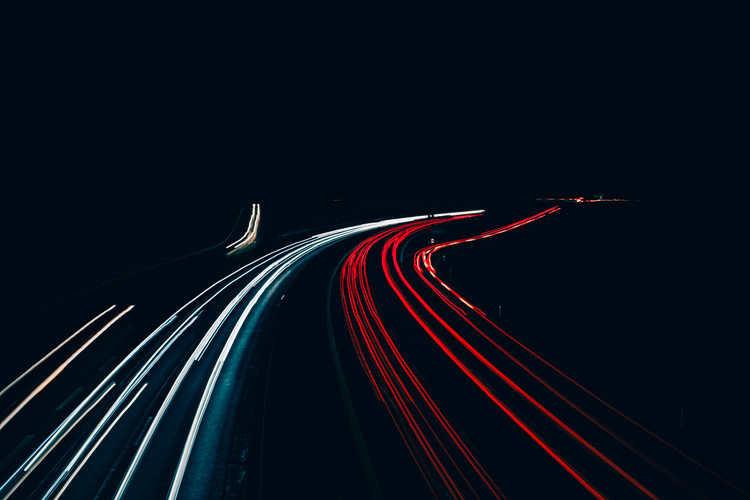 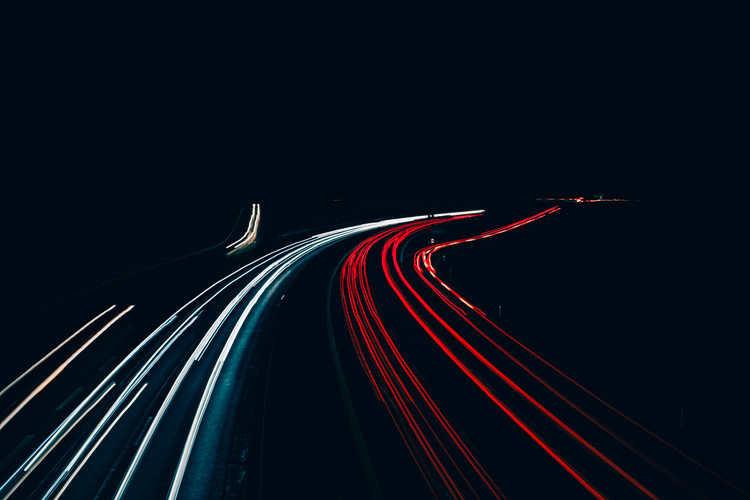 人教版高中数学选修2-1
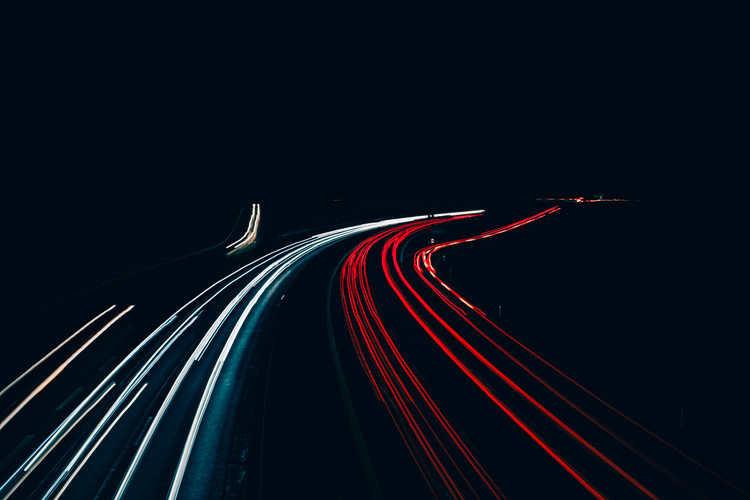 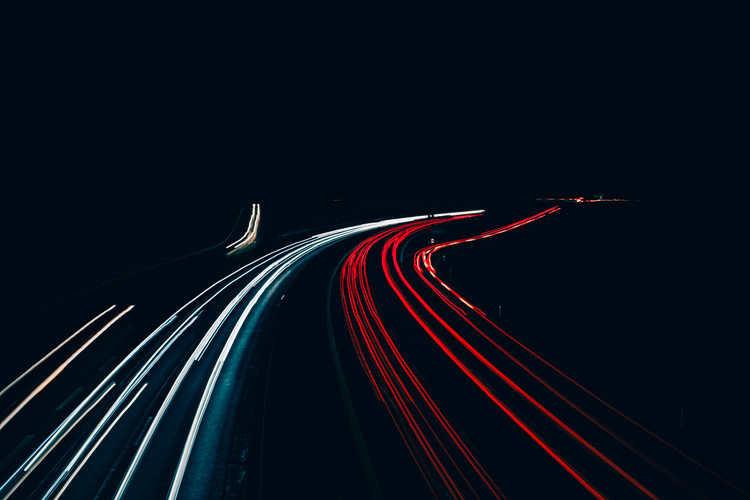 感谢你的聆听
PEOPLE'S EDUCATION PRESS HIGH SCHOOL MATHEMATICS ELECTIVE 2-1
第1章  常用逻辑用语
讲解人：xippt  时间：2020.6.1